Answer Extraction
Ling573
NLP Systems and Applications
May 19, 2011
Roadmap
Noisy-channel Question-Answering

Answer selection by reranking

Redundancy-based Answer Selection
Noisy Channel QA
Employed for speech, POS tagging, MT, summ, etc
Intuition:
Question is a noisy representation of the answer
Noisy Channel QA
Employed for speech, POS tagging, MT, summ, etc
Intuition:
Question is a noisy representation of the answer
Basic approach:
Given a corpus of (Q,SA) pairs
Train P(Q|SA)
Find sentence with answer as
Si,Aij that maximize P(Q|Si,Aij)
QA Noisy Channel
A: Presley died of heart disease at Graceland in 1977, and..
Q: When did Elvis Presley die?
QA Noisy Channel
A: Presley died of heart disease at Graceland in 1977, and..
Q: When did Elvis Presley die?
Goal:
Align parts of Ans parse tree to question 
Mark candidate answers
Find highest probability answer
Approach
Alignment issue:
Approach
Alignment issue: 
Answer sentences longer than questions
Minimize length gap
Represent answer as mix of words/syn/sem/NE units
Approach
Alignment issue: 
Answer sentences longer than questions
Minimize length gap
Represent answer as mix of words/syn/sem/NE units
Create ‘cut’ through parse tree
Every word –or an ancestor – in cut
Only one element on path from root to word
Approach
Alignment issue: 
Answer sentences longer than questions
Minimize length gap
Represent answer as mix of words/syn/sem/NE units
Create ‘cut’ through parse tree
Every word –or an ancestor – in cut
Only one element on path from root to word 

Presley died of heart disease at Graceland in 1977, and..
Presley died         PP                   PP          in  DATE, and..
When did Elvis Presley die?
Approach (Cont’d)
Assign one element in cut to be ‘Answer’
Issue: Cut STILL may not be same length as Q
Approach (Cont’d)
Assign one element in cut to be ‘Answer’
Issue: Cut STILL may not be same length as Q
Solution: (typical MT)
Assign each element a fertility 
0 – delete the word; > 1: repeat word that many times
Approach (Cont’d)
Assign one element in cut to be ‘Answer’
Issue: Cut STILL may not be same length as Q
Solution: (typical MT)
Assign each element a fertility 
0 – delete the word; > 1: repeat word that many times
Replace A words with Q words based on alignment
Permute result to match original Question
Everything except cut computed with OTS MT code
Schematic
Assume cut, answer guess all equally likely
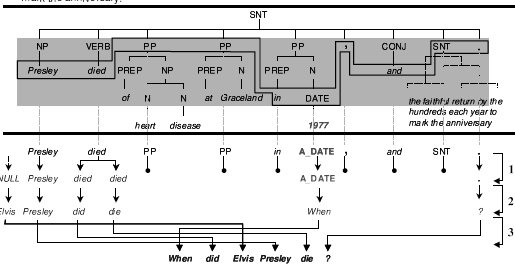 Training Sample Generation
Given question and answer sentences
Parse answer sentence
Create cut s.t.:
Words in both Q & A are preserved
Answer reduced to ‘A_’ syn/sem class label
Nodes with no surface children reduced to syn class
Keep surface form of all other nodes
20K TREC QA pairs; 6.5K web question pairs
Selecting Answers
For any candidate answer sentence:
Do same cut process
Selecting Answers
For any candidate answer sentence:
Do same cut process
Generate all candidate answer nodes:
Syntactic/Semantic nodes in tree
Selecting Answers
For any candidate answer sentence:
Do same cut process
Generate all candidate answer nodes:
Syntactic/Semantic nodes in tree
What’s a bad candidate answer?
Selecting Answers
For any candidate answer sentence:
Do same cut process
Generate all candidate answer nodes:
Syntactic/Semantic nodes in tree
What’s a bad candidate answer?
Stopwords
Question words! 
Create cuts with each answer candidate annotated
Select one with highest probability by model
Example Answer Cuts
Q: When did Elvis Presley die?
SA1: Presley died A_PP PP PP, and …
SA2: Presley died PP A_PP PP, and ….
SA3: Presley died PP PP in A_DATE, and …

Results: MRR: 24.8%; 31.2% in top 5
Error Analysis
Component specific errors:
Patterns: 
Some question types work better with patterns
Typically specific NE categories (NAM, LOC, ORG..)
Bad if ‘vague’
Stats based:
No restrictions on answer type – frequently ‘it’
Patterns and stats:
‘Blatant’ errors:
Select ‘bad’ strings (esp. pronouns) if fit position/pattern
Error Analysis
Component specific errors:
Patterns: 
Some question types work better with patterns
Typically specific NE categories (NAM, LOC, ORG..)
Bad if ‘vague’
Error Analysis
Component specific errors:
Patterns: 
Some question types work better with patterns
Typically specific NE categories (NAM, LOC, ORG..)
Bad if ‘vague’
Stats based:
No restrictions on answer type – frequently ‘it’
Error Analysis
Component specific errors:
Patterns: 
Some question types work better with patterns
Typically specific NE categories (NAM, LOC, ORG..)
Bad if ‘vague’
Stats based:
No restrictions on answer type – frequently ‘it’
Patterns and stats:
‘Blatant’ errors:
Select ‘bad’ strings (esp. pronouns) if fit position/pattern
Combining Units
Linear sum of weights?
Combining Units
Linear sum of weights?
Problematic:
Misses different strengths/weaknesses
Combining Units
Linear sum of weights?
Problematic:
Misses different strengths/weaknesses 
Learning! (of course)
Maxent re-ranking
Linear
Feature Functions
48 in total
Component-specific:
Scores, ranks from different modules
Patterns. Stats, IR, even QA word overlap
Feature Functions
48 in total
Component-specific:
Scores, ranks from different modules
Patterns. Stats, IR, even QA word overlap
Redundancy-specific:
# times candidate answer appears (log, sqrt)
Feature Functions
48 in total
Component-specific:
Scores, ranks from different modules
Patterns. Stats, IR, even QA word overlap
Redundancy-specific:
# times candidate answer appears (log, sqrt)
Qtype-specific:
Some components better for certain types: type+mod
Feature Functions
48 in total
Component-specific:
Scores, ranks from different modules
Patterns. Stats, IR, even QA word overlap
Redundancy-specific:
# times candidate answer appears (log, sqrt)
Qtype-specific:
Some components better for certain types: type+mod
Blatant ‘errors’: no pronouns, when NOT DoW
Experiments
Per-module reranking:
Use redundancy, qtype, blatant, and feature from mod
Experiments
Per-module reranking:
Use redundancy, qtype, blatant, and feature from mod

Combined reranking:
All features (after feature selection to 31)
Experiments
Per-module reranking:
Use redundancy, qtype, blatant, and feature from mod

Combined reranking:
All features (after feature selection to 31)

Patterns: Exact in top 5: 35.6%  -> 43.1%
Stats: Exact in top 5: 31.2% -> 41%
Manual/knowledge based:  57%
Redundancy-based QA
AskMSR (2001,2002); Aranea (Lin, 2007)
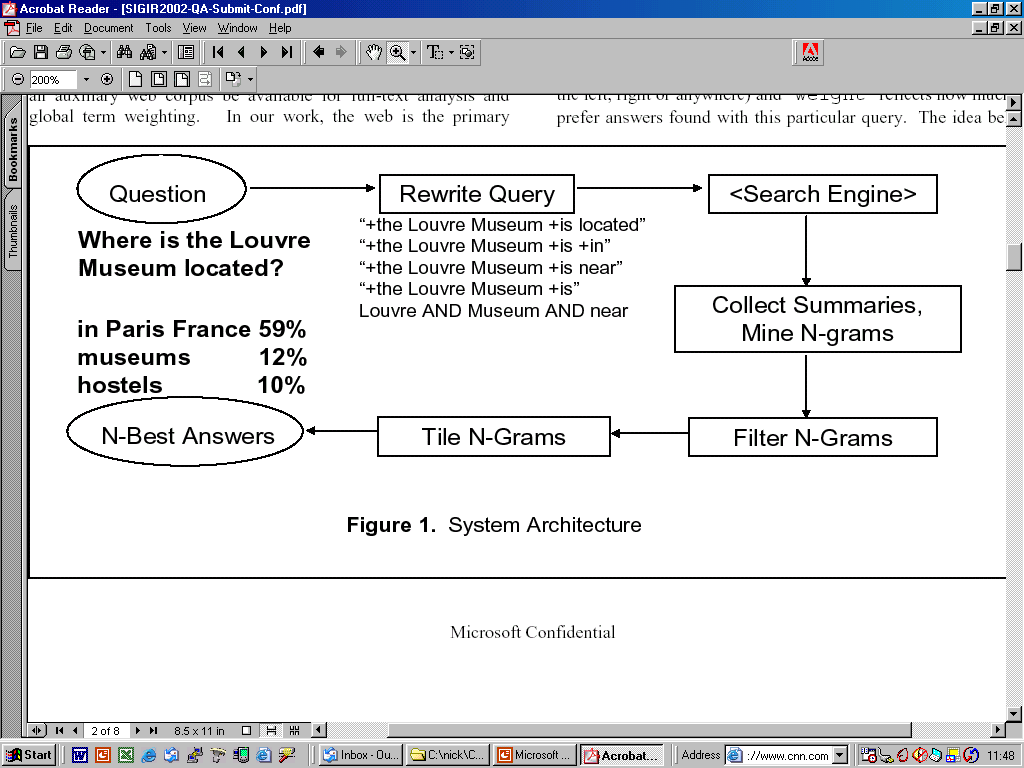 Redundancy-based QA
Systems exploit statistical regularity to find “easy” answers to factoid questions on the Web
Redundancy-based QA
Systems exploit statistical regularity to find “easy” answers to factoid questions on the Web
—When did Alaska become a state?
(1) Alaska became a state on January 3, 1959.
(2) Alaska was admitted to the Union on January 3, 1959.
Redundancy-based QA
Systems exploit statistical regularity to find “easy” answers to factoid questions on the Web
—When did Alaska become a state?
(1) Alaska became a state on January 3, 1959.
(2) Alaska was admitted to the Union on January 3, 1959.

—Who killed Abraham Lincoln?
(1) John Wilkes Booth killed Abraham Lincoln.
(2) John Wilkes Booth altered history with a bullet. He will forever be known as the man who ended Abraham Lincoln’s life.
Redundancy-based QA
Systems exploit statistical regularity to find “easy” answers to factoid questions on the Web
—When did Alaska become a state?
(1) Alaska became a state on January 3, 1959.
(2) Alaska was admitted to the Union on January 3, 1959.

—Who killed Abraham Lincoln?
(1) John Wilkes Booth killed Abraham Lincoln.
(2) John Wilkes Booth altered history with a bullet. He will forever be known as the man who ended Abraham Lincoln’s life.
Text collection
Redundancy-based QA
Systems exploit statistical regularity to find “easy” answers to factoid questions on the Web
—When did Alaska become a state?
(1) Alaska became a state on January 3, 1959.
(2) Alaska was admitted to the Union on January 3, 1959.

—Who killed Abraham Lincoln?
(1) John Wilkes Booth killed Abraham Lincoln.
(2) John Wilkes Booth altered history with a bullet. He will forever be known as the man who ended Abraham Lincoln’s life.
Text collection may only have (2), but web? anything
Redundancy-based QA
Systems exploit statistical regularity to find “easy” answers to factoid questions on the Web
—When did Alaska become a state?
(1) Alaska became a state on January 3, 1959.
(2) Alaska was admitted to the Union on January 3, 1959.

—Who killed Abraham Lincoln?
(1) John Wilkes Booth killed Abraham Lincoln.
(2) John Wilkes Booth altered history with a bullet. He will forever be known as the man who ended Abraham Lincoln’s life.
Text collection may only have (2), but web?
Redundancy & Answers
How does redundancy help find answers?
Redundancy & Answers
How does redundancy help find answers?
Typical approach: 
Answer type matching
E.g. NER, but
Relies on large knowledge-based
Redundancy approach:
Redundancy & Answers
How does redundancy help find answers?
Typical approach: 
Answer type matching
E.g. NER, but
Relies on large knowledge-based
Redundancy approach:
 Answer should have high correlation w/query terms
Present in many passages
Uses n-gram generation and processing
Redundancy & Answers
How does redundancy help find answers?
Typical approach: 
Answer type matching
E.g. NER, but
Relies on large knowledge-based
Redundancy approach:
 Answer should have high correlation w/query terms
Present in many passages
Uses n-gram generation and processing
In ‘easy’ passages, simple string match effective
Redundancy Approaches
AskMSR (2001): 
Lenient:  0.43; Rank: 6/36; Strict: 0.35; Rank: 9/36
Redundancy Approaches
AskMSR (2001): 
Lenient:  0.43; Rank: 6/36; Strict: 0.35; Rank: 9/36
Aranea (2002, 2003):
Lenient: 45%; Rank: 5; Strict: 30%; Rank:6-8
Redundancy Approaches
AskMSR (2001): 
Lenient:  0.43; Rank: 6/36; Strict: 0.35; Rank: 9/36
Aranea (2002, 2003):
Lenient: 45%; Rank: 5; Strict: 30%; Rank:6-8
Concordia (2007): Strict: 25%; Rank 5
Redundancy Approaches
AskMSR (2001): 
Lenient:  0.43; Rank: 6/36; Strict: 0.35; Rank: 9/36
Aranea (2002, 2003):
Lenient: 45%; Rank: 5; Strict: 30%; Rank:6-8
Concordia (2007): Strict: 25%; Rank 5
Many systems incorporate some redundancy 
Answer validation
Answer reranking
LCC: huge knowledge-based system, redundancy improved
Redundancy-based Answer Extraction
Prior processing:
Question formulation (class 6)
Web search
Retrieve snippets – top 100
Redundancy-based Answer Extraction
Prior processing:
Question formulation (class 6)
Web search
Retrieve snippets – top 100
N-grams:
Generation
Voting
Filtering
Combining
Scoring
Reranking
N-gram Generation & Voting
N-gram generation from unique snippets:
Approximate chunking – without syntax
All uni-, bi-, tri-, tetra- grams 
Concordia added 5-grams (prior errors)
N-gram Generation & Voting
N-gram generation from unique snippets:
Approximate chunking – without syntax
All uni-, bi-, tri-, tetra- grams 
Concordia added 5-grams (prior errors)
Score: based on source query: exact 5x, others 1x
N-gram voting:
Collates n-grams
N-gram gets sum of scores of occurrences
What would be highest ranked ?
N-gram Generation & Voting
N-gram generation from unique snippets:
Approximate chunking – without syntax
All uni-, bi-, tri-, tetra- grams 
Concordia added 5-grams (prior errors)
Score: based on source query: exact 5x, others 1x
N-gram voting:
Collates n-grams
N-gram gets sum of scores of occurrences
What would be highest ranked ?
Specific, frequent: Question terms, stopwords
N-gram Filtering
Throws out ‘blatant’ errors
Conservative or aggressive?
N-gram Filtering
Throws out ‘blatant’ errors
Conservative or aggressive? 
Conservative: can’t recover error
Question-type-neutral filters:
N-gram Filtering
Throws out ‘blatant’ errors
Conservative or aggressive? 
Conservative: can’t recover error
Question-type-neutral filters:
Exclude if begin/end with stopword
Exclude if contain words from question, except
‘Focus words’ : e.g. units 
Question-type-specific filters:
N-gram Filtering
Throws out ‘blatant’ errors
Conservative or aggressive? 
Conservative: can’t recover error
Question-type-neutral filters:
Exclude if begin/end with stopword
Exclude if contain words from question, except
‘Focus words’ : e.g. units 
Question-type-specific filters:
‘how far’, ‘how fast’:
N-gram Filtering
Throws out ‘blatant’ errors
Conservative or aggressive? 
Conservative: can’t recover error
Question-type-neutral filters:
Exclude if begin/end with stopword
Exclude if contain words from question, except
‘Focus words’ : e.g. units 
Question-type-specific filters:
‘how far’, ‘how fast’: exclude if no numeric
‘who’,’where’: exclude if not NE (first & last caps)
N-gram Filtering
Throws out ‘blatant’ errors
Conservative or aggressive? 
Conservative: can’t recover error
Question-type-neutral filters:
Exclude if begin/end with stopword
Exclude if contain words from question, except
‘Focus words’ : e.g. units 
Question-type-specific filters:
‘how far’, ‘how fast’: exclude if no numeric
‘who’,’where’:
N-gram Filtering
Closed-class filters:
Exclude if not members of an enumerable list
N-gram Filtering
Closed-class filters:
Exclude if not members of an enumerable list
E.g. ‘what year ‘ -> must be acceptable date year
N-gram Filtering
Closed-class filters:
Exclude if not members of an enumerable list
E.g. ‘what year ‘ -> must be acceptable date year

Example after filtering:
Who was the first person to run a sub-four-minute mile?
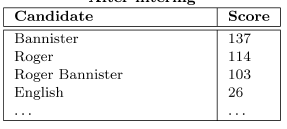 N-gram Filtering
Impact of different filters:
Highly significant differences when run w/subsets
N-gram Filtering
Impact of different filters:
Highly significant differences when run w/subsets
No filters: drops 70%
N-gram Filtering
Impact of different filters:
Highly significant differences when run w/subsets
No filters: drops 70%
Type-neutral only: drops 15%
N-gram Filtering
Impact of different filters:
Highly significant differences when run w/subsets
No filters: drops 70%
Type-neutral only: drops 15%
Type-neutral & Type-specific: drops 5%
N-gram Combining
Current scoring favors longer or shorter spans?
N-gram Combining
Current scoring favors longer or shorter spans?
E.g. Roger or Bannister or Roger Bannister or Mr…..
N-gram Combining
Current scoring favors longer or shorter spans?
E.g. Roger or Bannister or Roger Bannister or Mr…..
Bannister pry highest – occurs everywhere R.B. +
Generally, good answers longer (up to a point)
N-gram Combining
Current scoring favors longer or shorter spans?
E.g. Roger or Bannister or Roger Bannister or Mr…..
Bannister pry highest – occurs everywhere R.B. +
Generally, good answers longer (up to a point)
Update score: Sc += ΣSt, where t is unigram in c
Possible issues:
N-gram Combining
Current scoring favors longer or shorter spans?
E.g. Roger or Bannister or Roger Bannister or Mr…..
Bannister pry highest – occurs everywhere R.B. +
Generally, good answers longer (up to a point)
Update score: Sc += ΣSt, where t is unigram in c
Possible issues:
Bad units: Roger Bannister was
N-gram Combining
Current scoring favors longer or shorter spans?
E.g. Roger or Bannister or Roger Bannister or Mr…..
Bannister pry highest – occurs everywhere R.B. +
Generally, good answers longer (up to a point)
Update score: Sc += ΣSt, where t is unigram in c
Possible issues:
Bad units: Roger Bannister was – blocked by filters
Also, increments score so long bad spans lower
Improves significantly
N-gram Scoring
Not all terms created equal
N-gram Scoring
Not all terms created equal
Usually answers highly specific
Also disprefer non-units
Solution
N-gram Scoring
Not all terms created equal
Usually answers highly specific
Also disprefer non-units
Solution: IDF-based scoring
Sc=Sc * average_unigram_idf
N-gram Scoring
Not all terms created equal
Usually answers highly specific
Also disprefer non-units
Solution: IDF-based scoring
Sc=Sc * average_unigram_idf
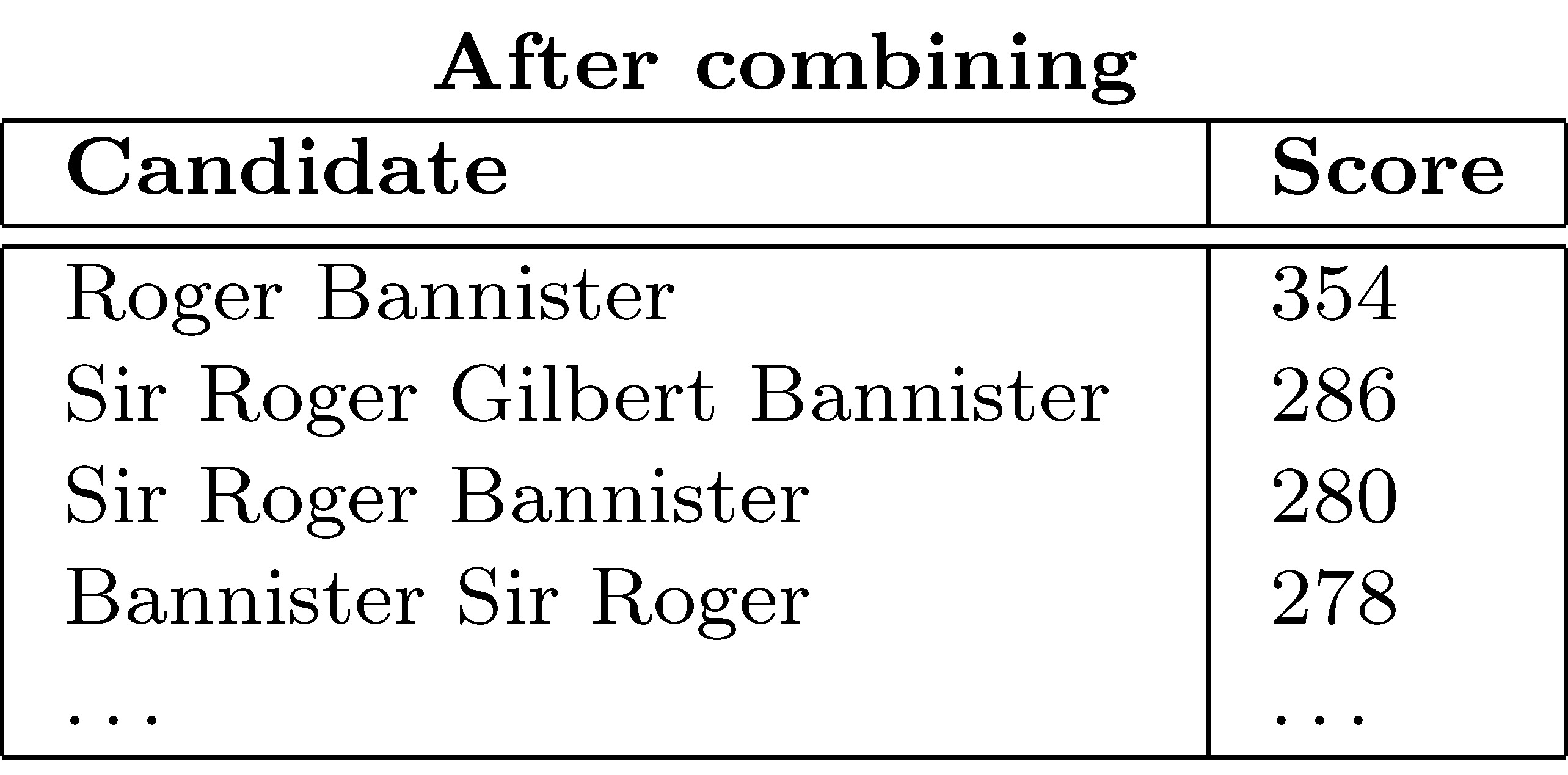 N-gram Scoring
Not all terms created equal
Usually answers highly specific
Also disprefer non-units
Solution: IDF-based scoring
Sc=Sc * average_unigram_idf
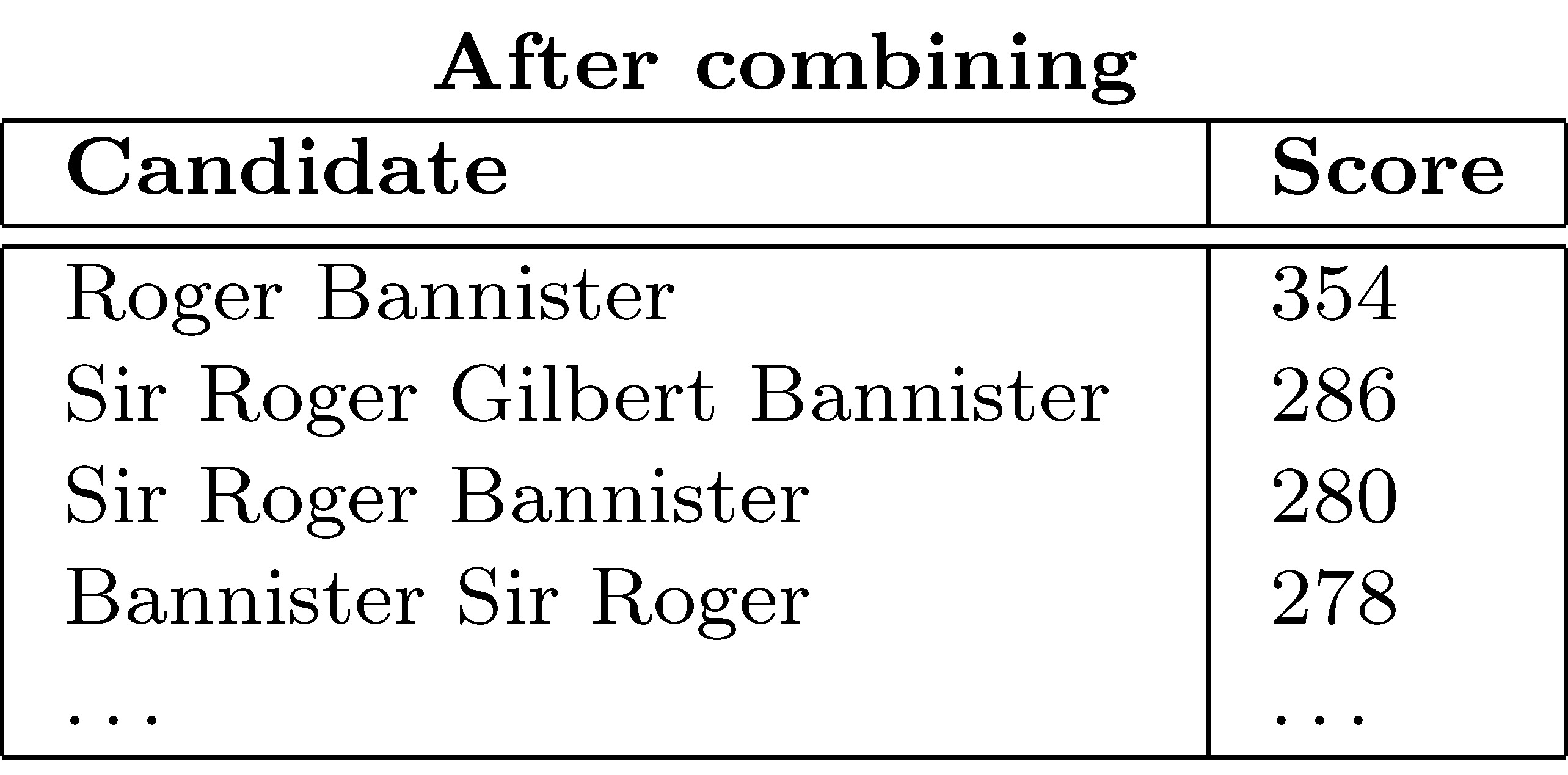 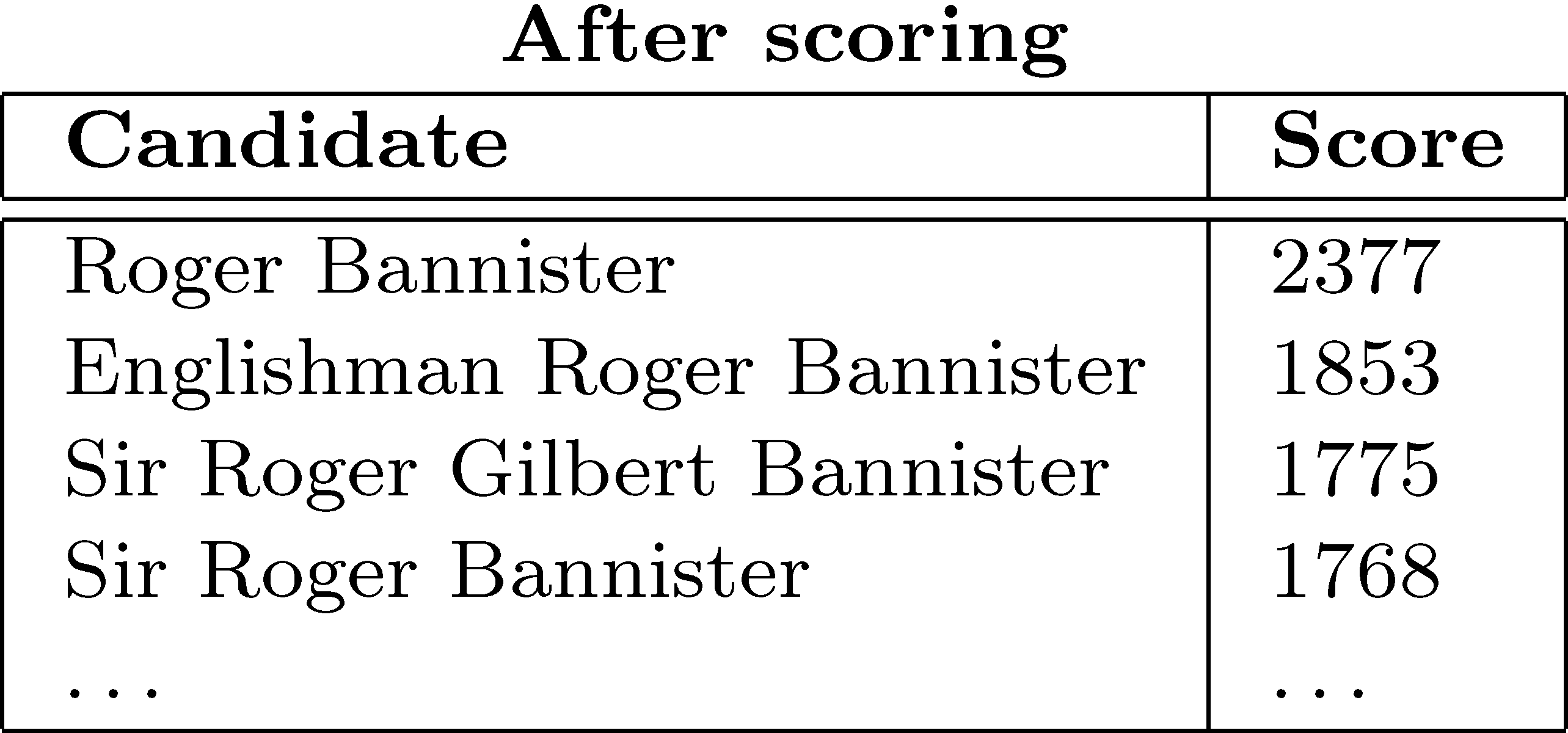 N-gram Reranking
Promote best answer candidates:
N-gram Reranking
Promote best answer candidates:
Filter any answers not in at least two snippets
N-gram Reranking
Promote best answer candidates:
Filter any answers not in at least two snippets
Use answer type specific forms to raise matches
E.g. ‘where’ -> boosts ‘city, state’


Small improvement depending on answer type
Summary
Redundancy-based approaches
Leverage scale of web search 
Take advantage of presence of ‘easy’ answers on web
Exploit statistical association of question/answer text
Summary
Redundancy-based approaches
Leverage scale of web search 
Take advantage of presence of ‘easy’ answers on web
Exploit statistical association of question/answer text
Increasingly adopted:
Good performers independently for QA
Provide significant improvements in other systems
Esp. for answer filtering
Summary
Redundancy-based approaches
Leverage scale of web search 
Take advantage of presence of ‘easy’ answers on web
Exploit statistical association of question/answer text
Increasingly adopted:
Good performers independently for QA
Provide significant improvements in other systems
Esp. for answer filtering 
Does require some form of ‘answer projection’
Map web information to TREC document
Summary
Redundancy-based approaches
Leverage scale of web search 
Take advantage of presence of ‘easy’ answers on web
Exploit statistical association of question/answer text
Increasingly adopted:
Good performers independently for QA
Provide significant improvements in other systems
Esp. for answer filtering 
Does require some form of ‘answer projection’
Map web information to TREC document
Aranea download: 
http://www.umiacs.umd.edu/~jimmylin/resources.html